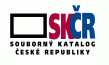 Přispívání do Souborného katalogu ČR včetně změn související se změnou katalogizačních pravidel v ČR
Porada profesionálních knihoven Středočeského kraje
PhDr. Eva Svobodová, 
Národní knihovna ČR
Z přítomných(31 knihoven)  přispívají do SK ČR
Souborný katalog - charakteristika
souhrn bibliografických záznamů fondů knihoven, které se na tvorbě konkrétního souborného katalogu podílejí

podává informaci, ve které ze zúčastněných knihoven se konkrétní dokument nachází

k informaci o umístění dokumentu v určité knihovně slouží  sigla (lokační značka), kterou lze dešifrovat v ADR http://aleph.nkp.cz/cze/adr 

Souborný katalog ČR : www.caslin.cz
Žádoucí stav na 1 konkrétní dílo / 1 záznam
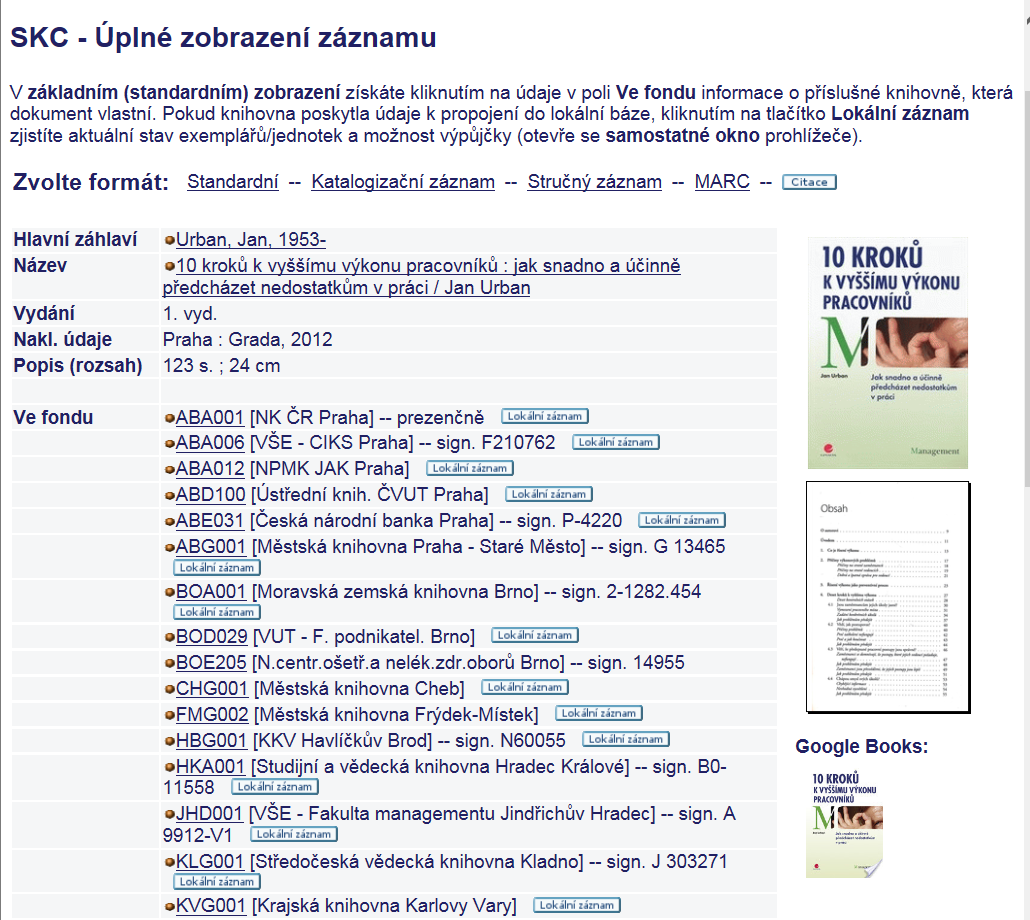 Častá realita 
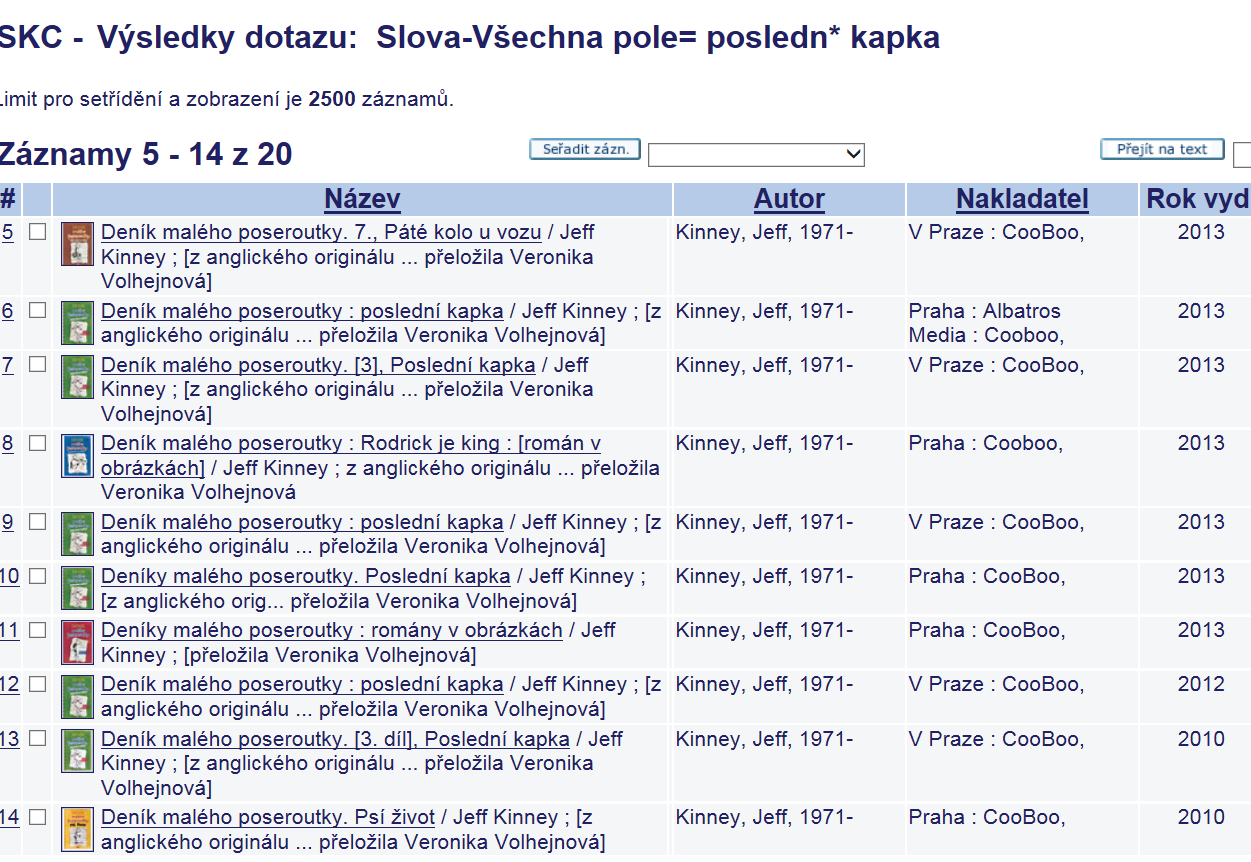 Souborný katalog jako nástroj pro …
služby 
	  Kdo má hledaný dokument  ?  Kam si mám zajet, kam poslat obj. MVS ?
	 (uspokojení potřeb uživatele)

katalogizaci 
	  Byl hledaný dokument již zkatalogizován ? 
	  převzetí záznamu (ušetření práce odborníků)

akvizici 
      Byl hledaný dokument již koupen ? 
	 Odebírá tento časopis někdo jiný (mohu odběr zrušit) 
      racionalizace akvizice (ušetření financí)

rešerši
	  Jaké dokumenty vyšly k danému tématu ?
	  závisí na kvalitě záznamů – přítomnost MDT, klíčových slov
Souborný katalog ČR
reálný centralizovaný heterogenní souborný katalog  
na Internetu  dostupný od roku 1995 
na adrese http://skc.nkp.cz (vyhledávání v SK ČR)
na adrese http://www.caslin.cz (informace o SK ČR)
v Národní knihovně ČR http://www.nkp.cz – Katalogy a databáze
Jeden z mnoha v ČR, ale který jiný má :
5.9 milionů záznamů (monografií, seriálů, „speciálů“)
 z 400 knihoven (seriály z cca 700 knihoven)
Co poskytujeme běžným uživatelům?
8
- možnost vyhledat dokument  (i na mobilních zařízeních)
 - možnost zjistit, která knihovna má dokument ve fondu
   	včetně možnosti  zobrazit knihovny/vlastníky na mapě , ověřit, 	zda  je dokument v dané knihovně  právě dostupný (lokální 	záznam) 
 - prohlédnout si obálku knihy, obsah knihy 
    	(využití obálkového serveru / SK ČR též přispívá scany  obálek 
	a obsahů ) a anotaci knihy, pokud je v uvedena v záznamu
-  možnost vytvořit citaci  nebo seznam citací 
-  možnost propojit se do Google Book Search („plný“ text      	dokumentu)
Co poskytujeme běžným uživatelům?
možnost zobrazit plný text (on-line verze), zobrazit digitální kopii ( DG připojena k 15.11.2014 k 112.681 záznamům) 
možnost objednat zhotovení digitální kopie   (EOD)
propojit se ze záznamu časopisu, pokud ho někdo excerpuje – k  bibliografickým záznamům článků    (do báze ANL , nebo přímo do excerpující knihovny)
Knihovníkům SK ČR umožňuje
objednávat  pro uživatele dokumenty prostřednictvím MVS 
on-line editovat  nebo přidávat údaje o vlastnictví dokumentu v SK ČR 
on-line editovat údaje v bázi ADR
on-line připojit údaje o digitalizaci dokumentu  (včetně možnosti požádat o přidělení čísla čnb)
avizovat správci SK ČR  prostřednictvím on-line formuláře chybu v záznamu nebo duplicitnost záznamu v SK
u časopisů připisovat informaci o jejich excerpci
Knihovníkům SK ČR umožňuje
exportovat záznamy z SK ČR ( používá se u seriálů)
stahovat záznamy  za SK ČR přes protokol Z39.50 
    (MARC21  i UNIMARC) 
	 letos snaha o zvýšení aktuálnosti SK ČR pro stahování 	záznamů, denní importy do SK ČR z NK ČR a  JVK ČB  a KK Zlín
kontrolovat správnost zpracování záznamů   
	(týká se knihoven, které dodávají záznamy do SK ČR v 	elektronické podobě / vytváření statistik o importech 

Objednat si školení pro knihovny  
o spolupráci se SK ČR (probíhá přímo na pracovištích jednotlivých knihoven) 
doškolování pravidel ( dříve AACR2)  nyní doprovodné přednášky ke školením RDA
školení o využívaní SK ČR – pro regiony
Školení AACR 2  pro knihovny NPÚ Kroměříž
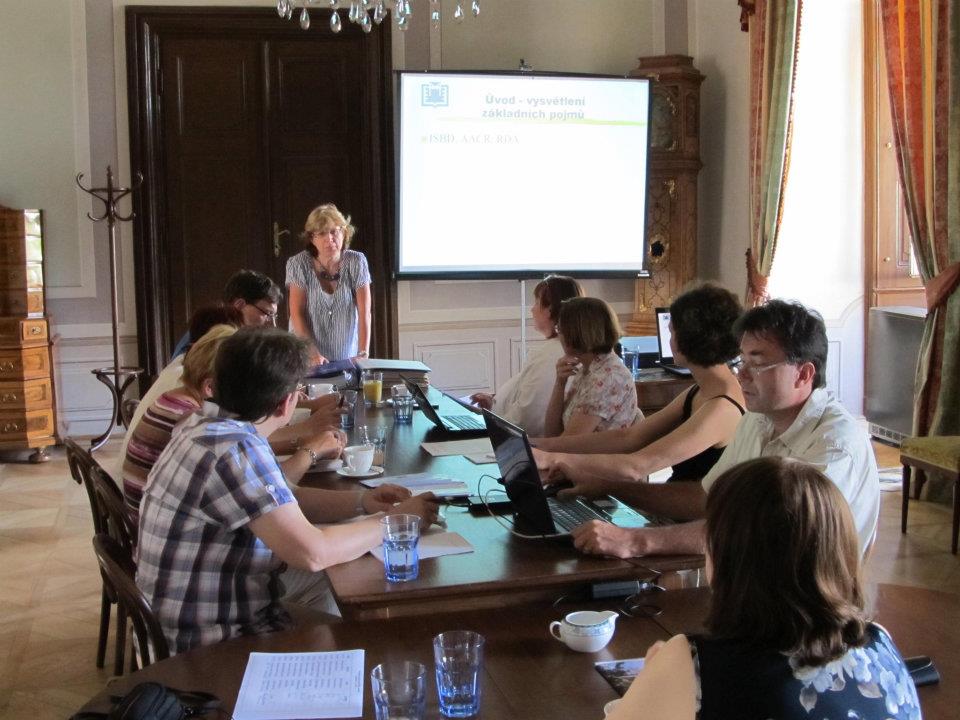 V rámci školení RDA v VK v Olomouci
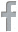 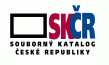 jsme zvyklí … být stále v přechodu
od systému k systému (našeho nebo cizího)
od verze k verzi 
z formátu do formátu (a zpět) 
nyní nás čeká změna katalogizačních pravidel 

Přestože se intenzivně věnujeme školení knihoven, stále se potýkáme 
s „různou“ kvalitou záznamů, které stále porovnáváme  a  „marně“ slučujeme  
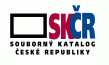 Kvalita záznamů – velice různorodá
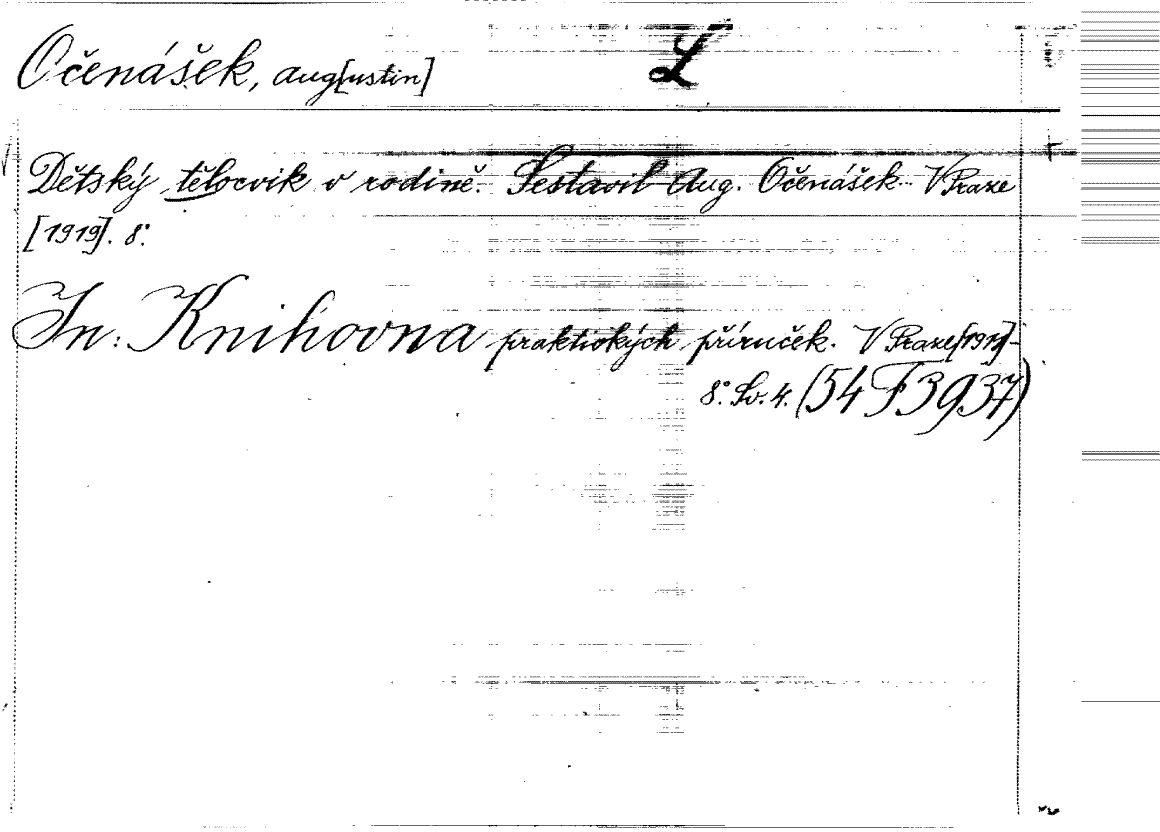 Výsledky retrokonverze
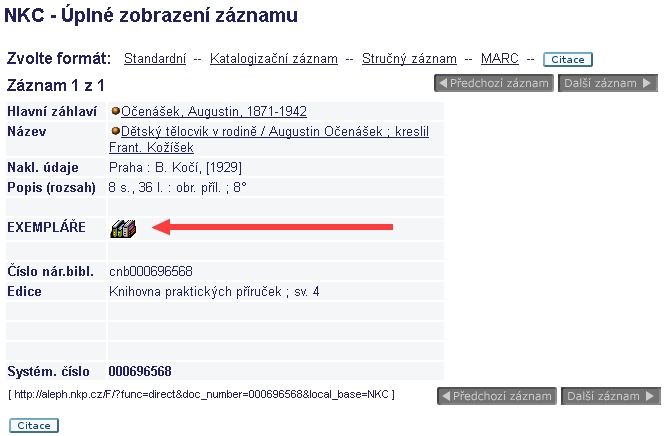 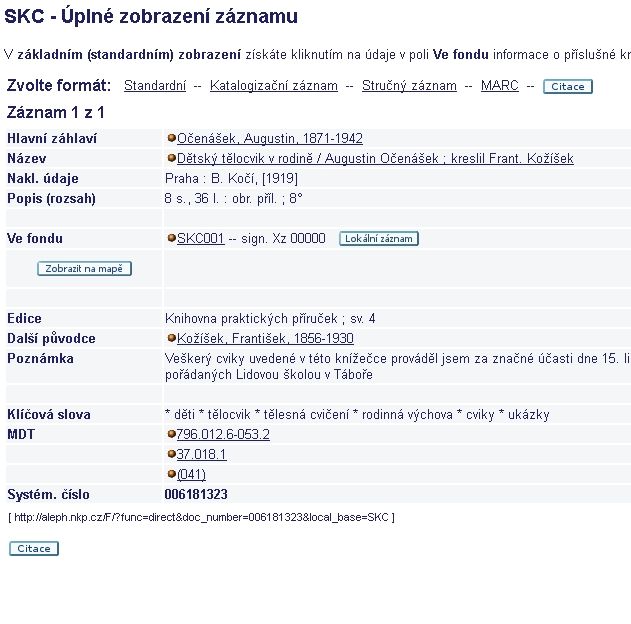 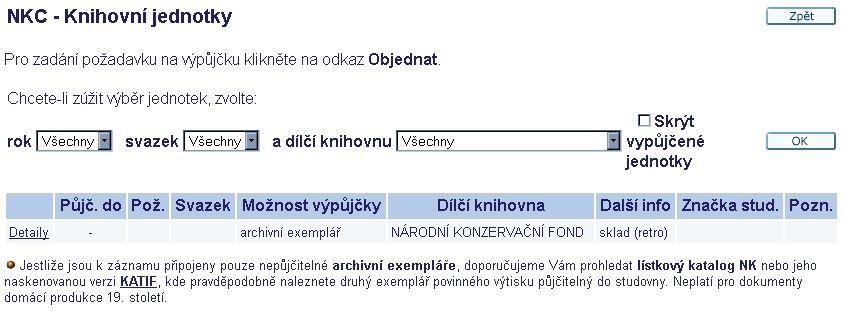 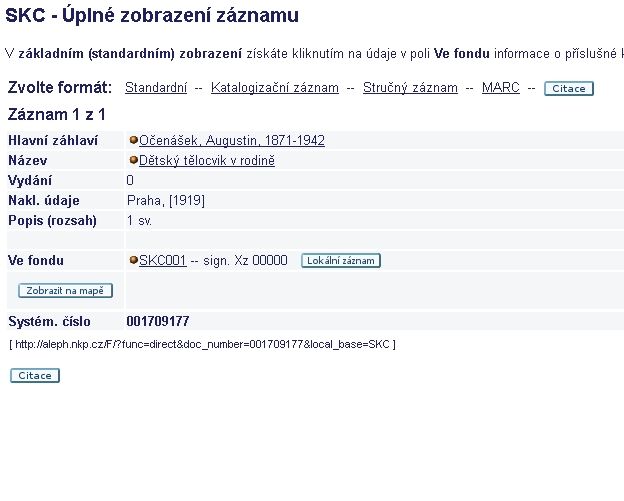 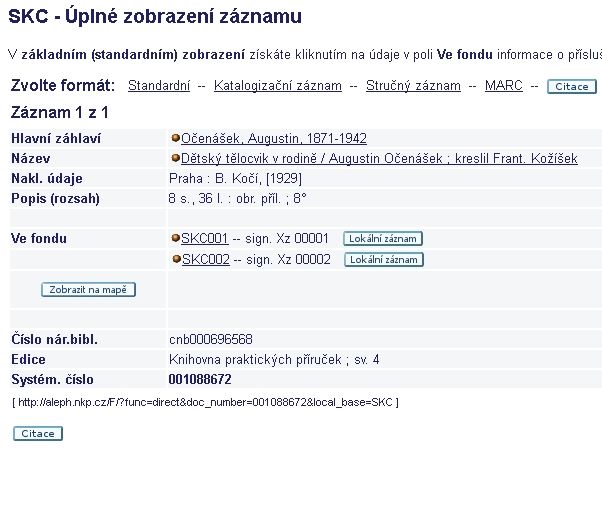 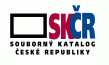 Kvalita záznamů – velice různorodá
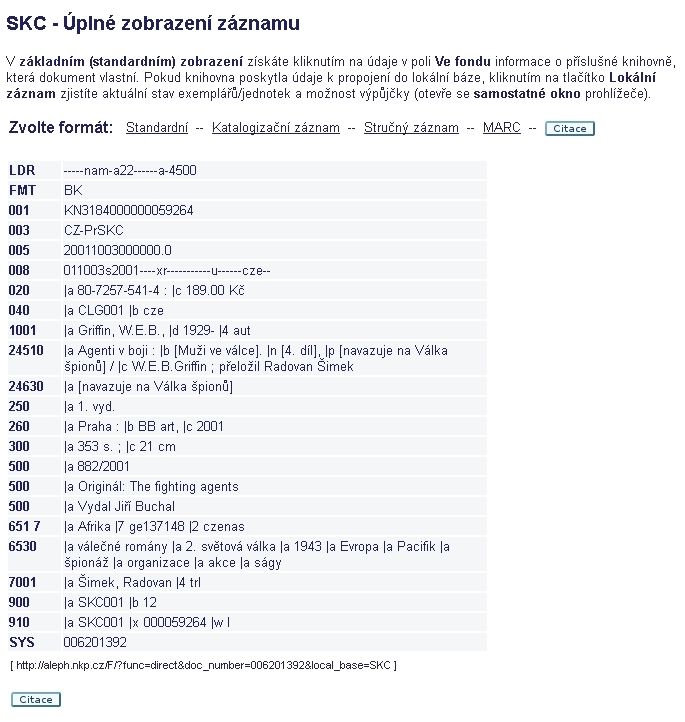 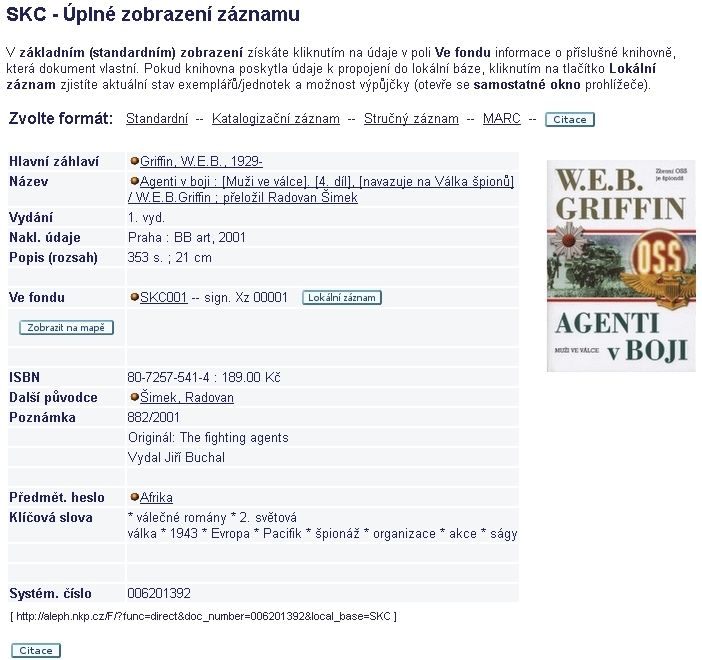 Výsledky retrokonverze 
Běžná katalogizace s knihou v ruce ?
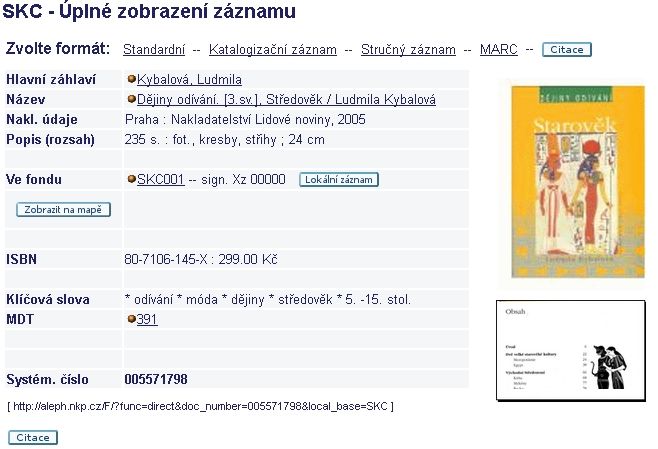 2013/2014 kvalita záznamů již uspokojivá,  ale stále vznikají duplicity …
V roce 2014  bylo do SK ČR naimportováno 
1.234.252  záznamů
    
z toho 445.284 jako nové/ originální ?
778.965 záznamů bylo vyhodnoceno na vstupu do SK ČR jako duplicity 
	(byly 	připsány k záznamům dříve uloženým 	do SK ČR nebo tyto záznamy přepsaly) 

Přesto :
pracovníky  OSK bylo ručně deduplikováno v SK ČR celkem 27.226 titulů (v souvislosti s tím ručně smazáno 48.979  duplicitních záznamů).
Přibude  záznamů podle nových pravidel RDA
Všechny aktuální informace o RDA dostupné na adrese : http://www.nkp.cz/o-knihovne/odborne-cinnosti/zpracovani-fondu/katalogizacni-politika/rda  (vše se zatím stále vyvíjí )

Doporučení SK ČR pro katalogizaci po datu 1.4.2015
http://www.caslin.cz/doporuceni-souborneho-katalogu-cr-pro-katalogizaci-v-knihovnach-po-1-4.2015
Deduplikační klíče zůstávají stejné
Klíč 1  
ISBN (020) nebo čČNB  (015), názvové údaje (245 a,n,p),  rok vyd. 260/264 c, rozsah (300a - nejvyšší číslo)
Klíč 2 
Hlavní záhlaví (1xx), názvové údaje (245 a,n,p),  rok vyd. 260/264 c, rozsah (300a - nejvyšší číslo)

( v záznamech  dle RDA – do „264 c“ piš, co vidíš, i když je to chybně / v 008  správný údaj – přijdeme o jednu ze zásadních kontrol
UNIMARC > MARC21
Pokud knihovny mění formát , je potřeba, aby tuto změnu  avizovaly správci SK ČR a poslaly vzorek dat v novém formátu

16 knihoven přispívajících do SK ČR změnilo formát souborů pro dávkové zasílání dat, nebo takovou změnu avizovalo  již v roce 2014 
Žádné závažné chyby souborů, či záznamů tento přechod zřejmě nepřinesl, testování zatím trvá.
Přechod z UNMARCU do MARC 21 -  podpořen z VISKu
Podpora UNIMARCU v SK ČR stále trvá (minimálně ještě rok)
Doplnění konverze polí záznamu MARC 21 <> UNIMARC v souvislosti se zavedením katalogizačních pravidel Resource Description and Access (RDA)
Stále máme zájem o rozšíření počtu přispívajících knihoven
Jak konkrétně začít  ?

   Zasláním vzorku dat do SK ČR
   cca 20- 50 záznamů (export z vašeho katalogu) 
	předání : FTP, e-mail …

 	konzultace :  skc@nkp.cz   tel : 221 663 206

   Nebojte se zjistit, jak jste dobří !
Standardy pro spolupráci se SK ČR
výměnný formát MARC 21 / UNIMARC výhledově opustíme
standard pro jmenné zpracování - ISBD
pravidla pro jmenné zpracování - AACR2 od 1.4.2015 RDA
pro věcné zpracování - notace MDT , Konspekt
Instrukce - stanoví strukturu a obsah  minimálního záznamu  pro SK ČR / nebo doporučeného záznamu	
		k dispozici od počátku sběru
		tištěné monografie (1994 návrh, 1996 schválení)
		speciální dokumenty (1998 návrh, 1999 schválení)
		tištěné seriály (1998 návrh, 1999 schválení)
Na co si dát při katalogizaci zvlášť pozor
Duplicity v SK ČR vznikají při odlišném zápisu následujících údajů:
ISBN / č.ČNB *)
Hlavní záhlaví
Názvové údaje
Rok vydání / Dotisk
Rozsah

Nebo když je dokument  zpracován jako : 
Jiný druh dokumentu
Vícesvazkové dílo / po jednotlivých dílech

*)  Za poslední 2 měsíce z 882 případů 109 x  čnb přesunuto k dílu, 
ke kterému nepatří !
Proč posílat data do SK ČR
1) Stavovská povinnost
2) Knihovna dostane reálnou odpověď zda data odpovídají požadovaným standardům
3) Zvýšení prestiže naší práce v očích zřizovatele
4) Lepší vyhledavatelnost dokumentů 
   našich fondů


Půjčeno z prezentace : Proč se nebát posílat data 
Mgr. Zuzana Bornová , Knihovna Petra Bezruče v Opavě  
Praha 30.listopadu 2006
2.3.2015
Národní knihovna ČR
Děkuji za pozornost.
Ještě budou seriály 